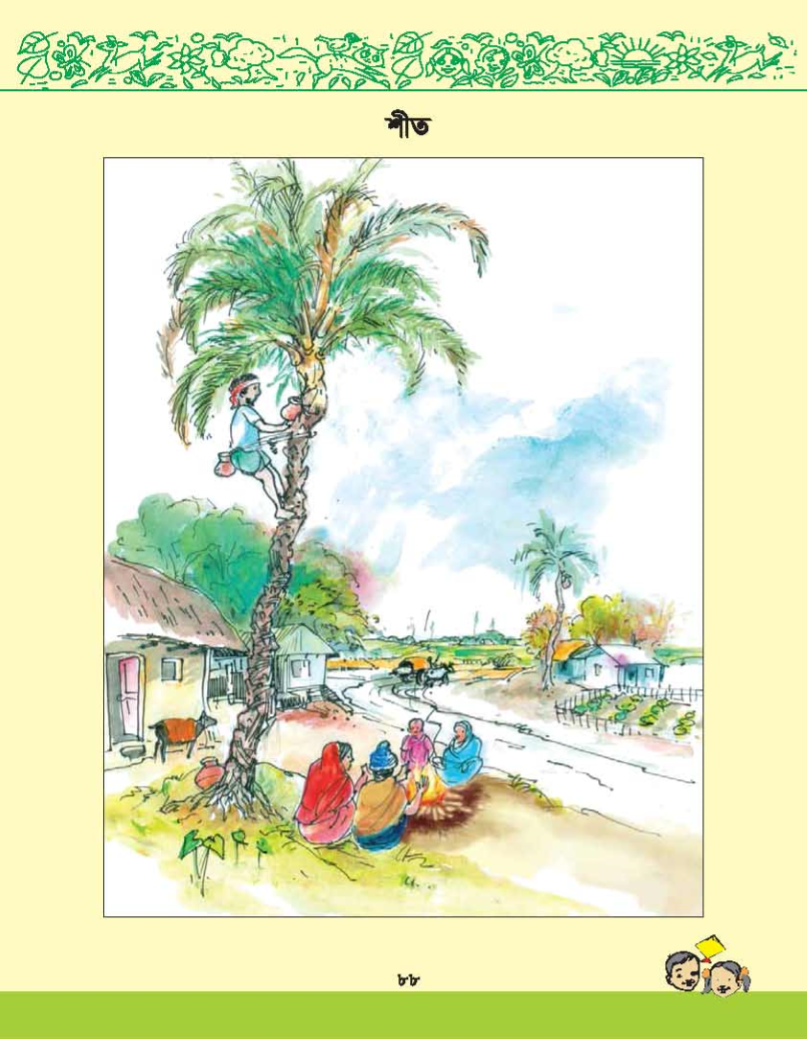 সবাইকে স্বাগতম
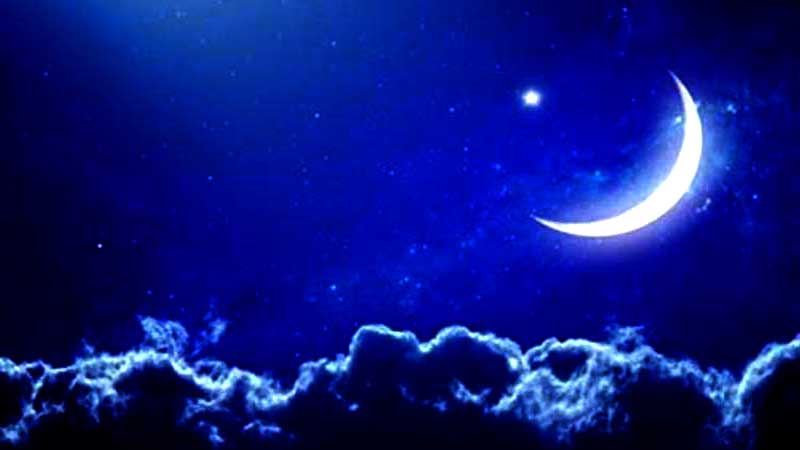 পাঠ পরিচিতি
উপস্থাপনায়
মো: নূরুদ্দিন
সহকারী শিক্ষক
কাচিরগাতি সরকারি প্রাথমিক বিদ্যালয় বিদ্যালয়
বিশ্বম্ভরপুর, সুনামগঞ্জ।
শ্রেণিঃ প্রাক-প্রাথমিক
বিষয়ঃ বাংলা 
পাঠ শিরোনামঃ ছড়া
পাঠ্যাংশঃ আয় আয় চাঁদ মামা
সময়: ২০ মি.
তারিখ: ১২/০১/২০২০
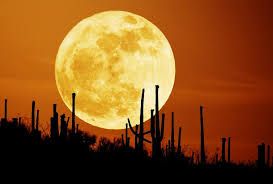 আজ আমরা পড়ব
ছড়া
আয় আয় চাঁদ মামা
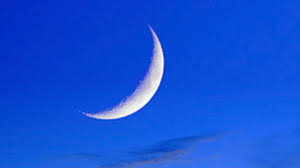 এই পাঠ শেষে শিক্ষার্থীরা-
ছড়া শুনে আনন্দ লাভ করবে ও তার অভিব্যক্তি প্রকাশ করবে;
পাঠ্যবইয়ের ছড়া স্পষ্টভাবে বলতে পারবে;
পাঠ্যবইয়ের ছড়া স্পষ্টভাবে আবৃত্তি করতে পারবে।
ছবি দেখ ও বলো
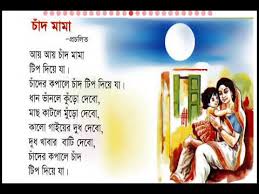 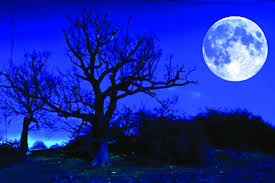 এসো আমরা এই ছড়ার একটি গানের ভিডিও দেখি
Youtube থেকে Download করা  ভিডিও দেখানা
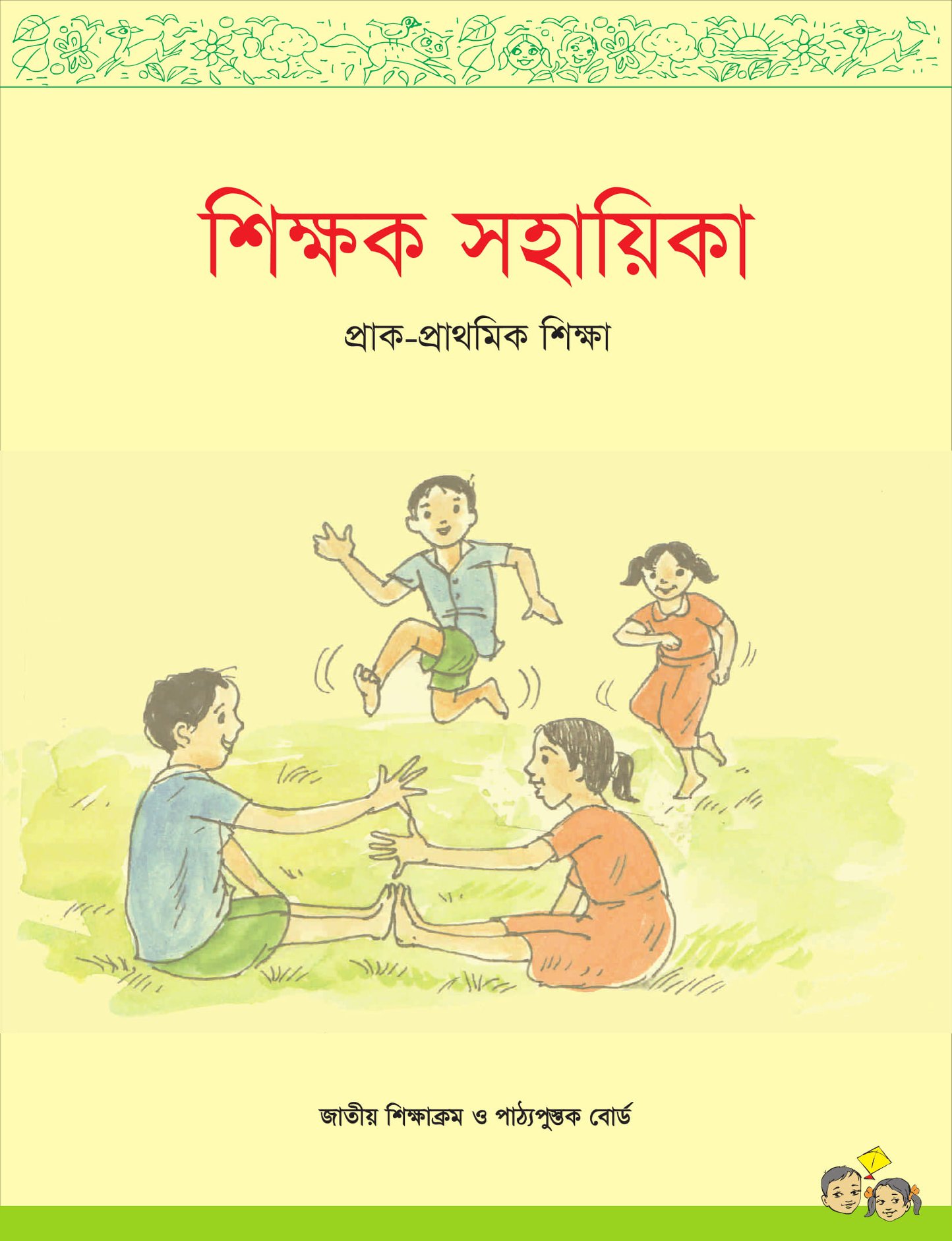 পাঠ্যবই এর সংযোগ
শিক্ষক সহায়িকা
 ছড়া নং-২ ,পৃষ্টা নং-৫০
শিক্ষকের পাঠ
আয় আয় চাঁদ মামা
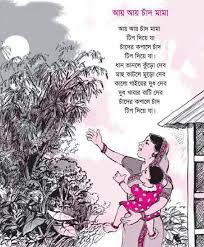 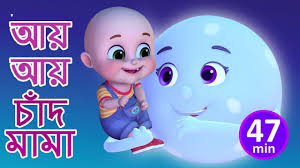 শিক্ষক এবং শিক্ষার্থীর মিলিত পাঠ।
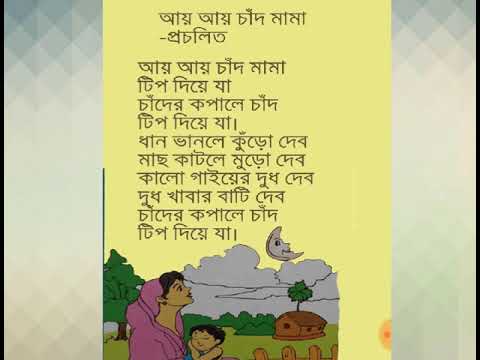 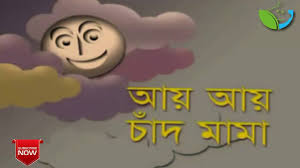 শিক্ষার্থীর পাঠ (জোড়ায়)
শিক্ষার্থীদের জোড়ায় ভাগ করে দিব।জোড়ায় একজন পড়বে অন্যজন শুনবে।এভাবে প্রতি জোড়ায় ছড়াটি অনুশীলন করাবো।
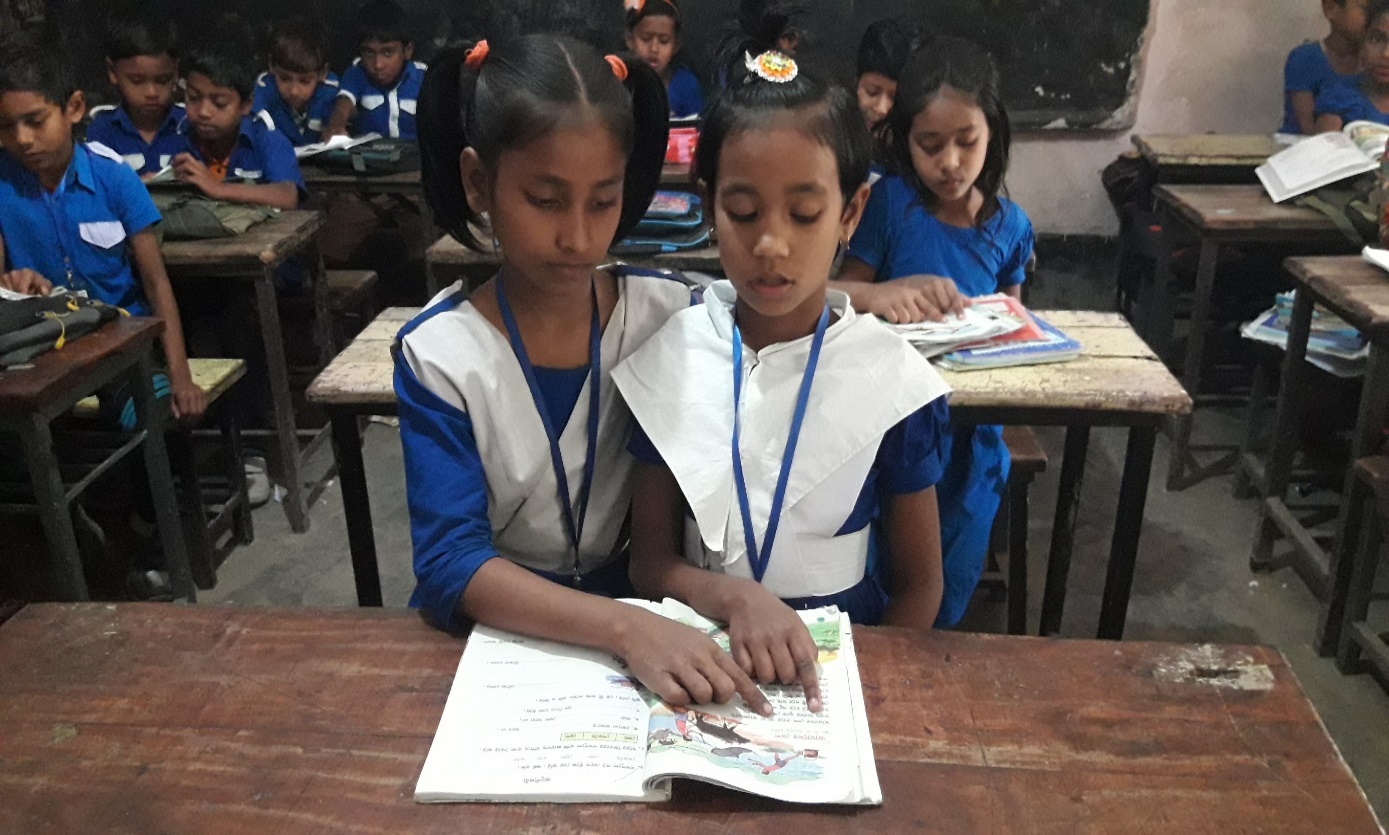 দলীয় কাজ
শিক্ষার্থীদের কয়েকটি দলে ভাগ করে দিব।তারপর প্রতিটি দল থেকে একজন করে ছড়াটা আবৃত্তি করতে এবং দলের বাকিরা মনোযোগ সহকারে শুনতে বলব। এভাবে প্রতিটি দলে পর্যায়ক্রমে সবাই ছড়াটা আবৃত্তি করবে এবং সবাই ছড়াটা শুনবে।
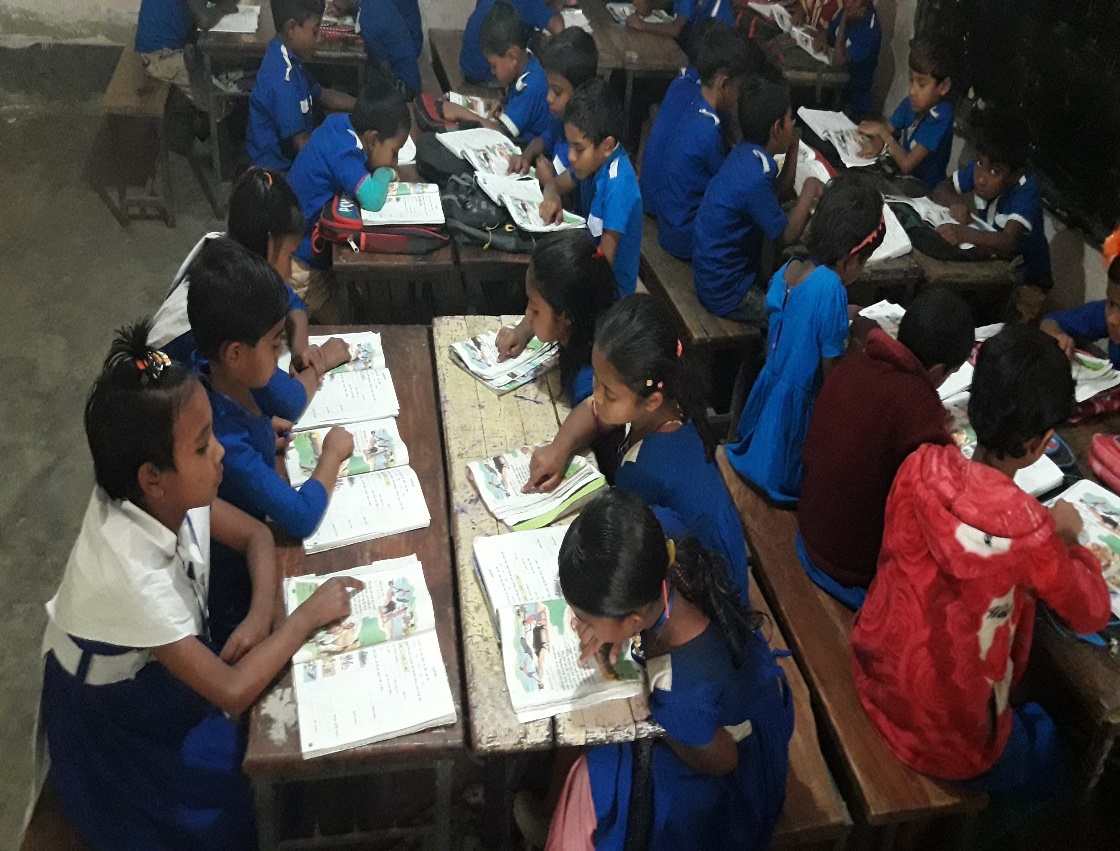 একক কাজ
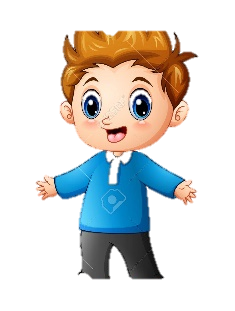 মূল্যায়ন
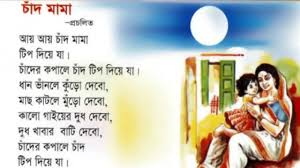 ছড়াটি আবৃত্তি করো
দলীয় কাজ
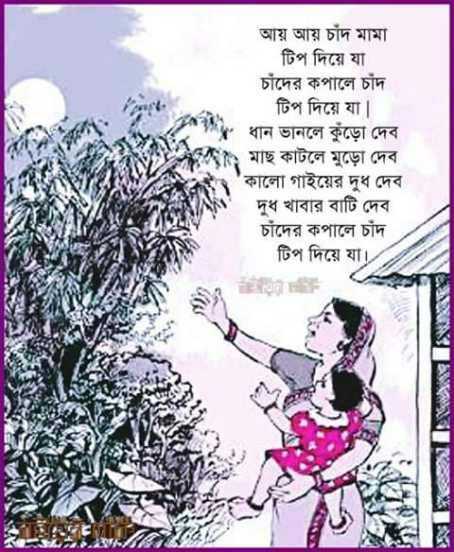 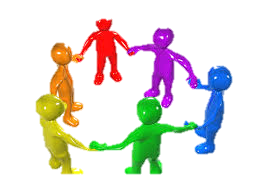 মূল্যায়ন
দলের সবাই মিলে ছড়াটা সমস্বরে আবৃত্তি করো।
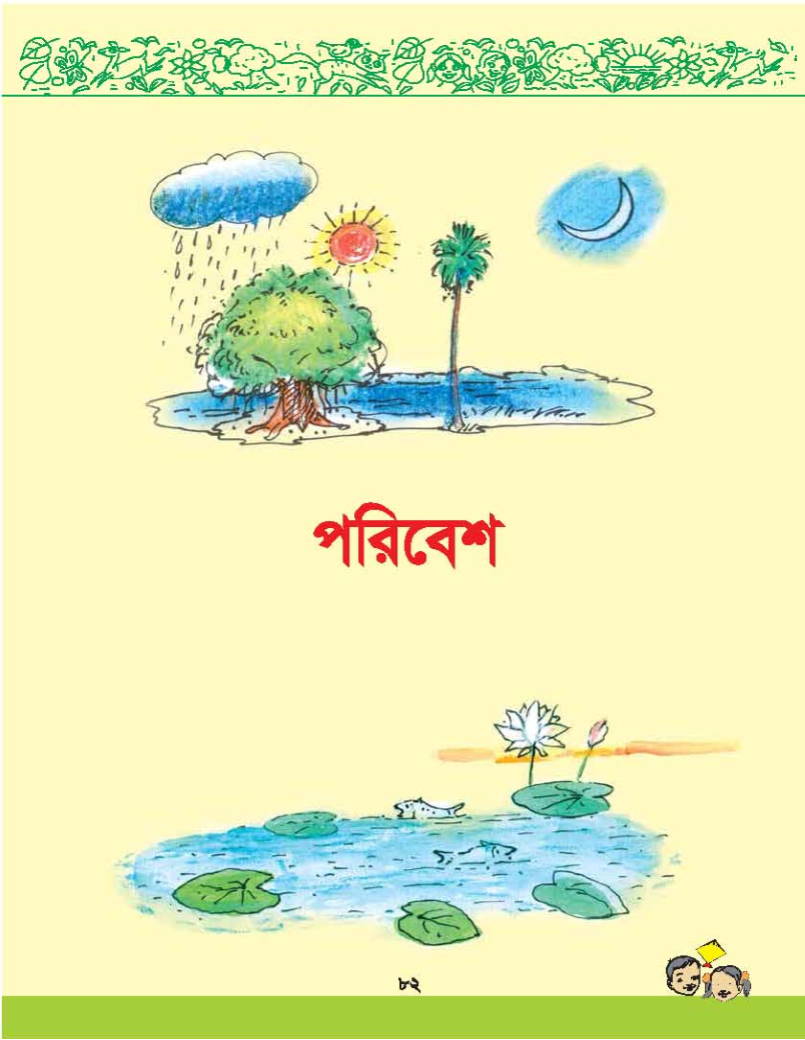 নিরাময়মূলক ব্যবস্থা
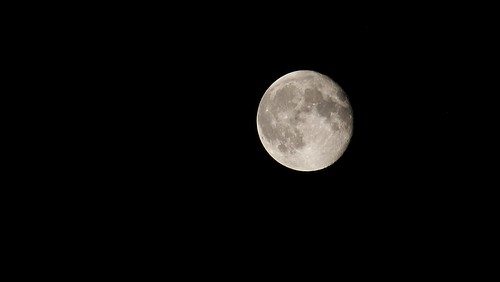 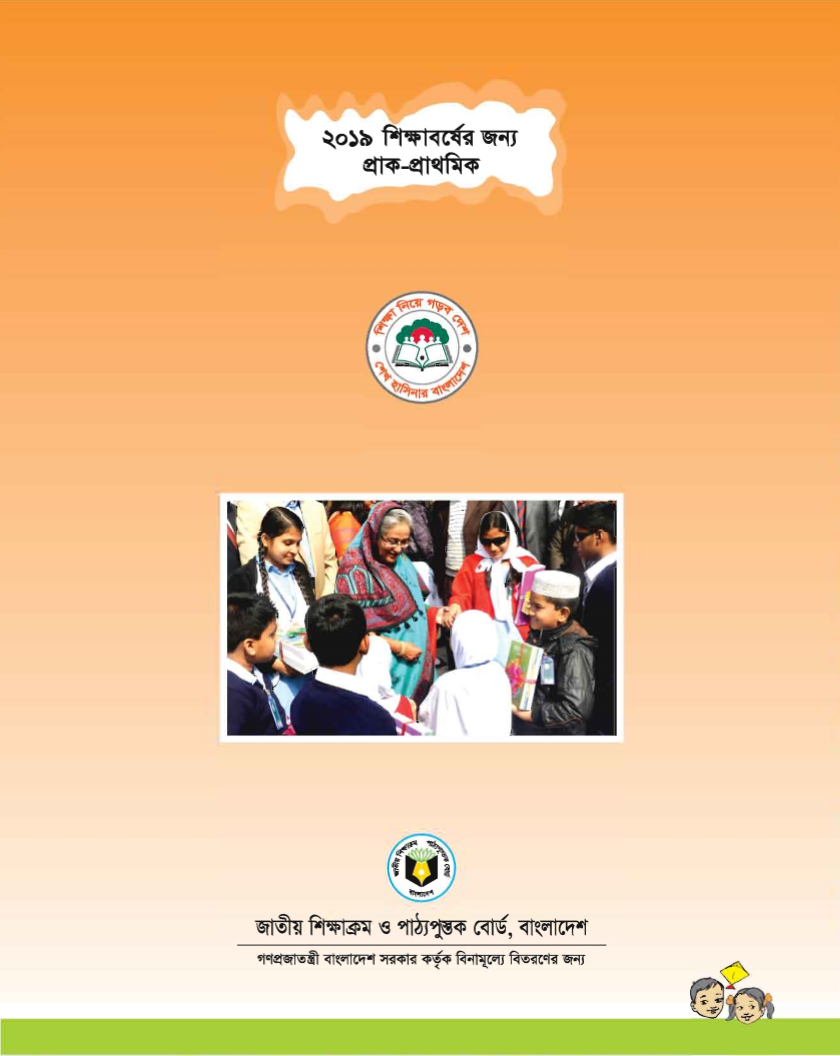 ধন্যবাদ সবাইকে
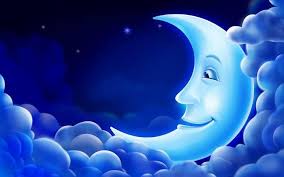